The Queen and a Supermodel – oh… and me: Emma Mulqueeny @hubmum
Women in technology
2016
My career path
Learned to spell
Dad
Parliament and Rumplestiltskin
Government and Rewired/Young
Speaking at TEDx events and around the world
How to put women and girls off programming or coding for life, by Emma E Mulqueeny
Last year this woman had the most effect on my life as a female technologist
And on the lives of the YRSers
… and then I got an email
Natalia Vodianova
Russian super-model, co-founder of Elbi
And right now I do this
Elbi
[Speaker Notes: Elbi is a digital platform empowering people to be charitable every day. You can donate time, creativity or money and get feedback from those you help]
That enables this
Loving the love button
And you know why this is important? Forget the supermodels for a mo…
Who wants their life defined by this dude?
He’s cross!
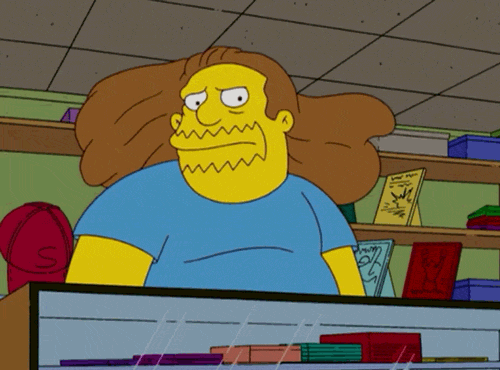 We need to encourage more of this…
Fashion, design and technology - profit with purpose - so go and invent something today that makes us all proud to be women in technology
[Speaker Notes: Candice]
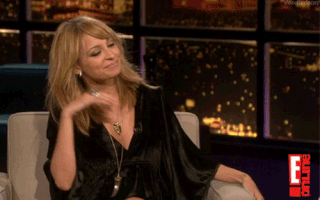